ΔΗΜΟΓΡΑΦΙΑ ΚΑΙ ΥΓΕΙΑ
ΕΡΓΑΣΤΗΡΙΟ
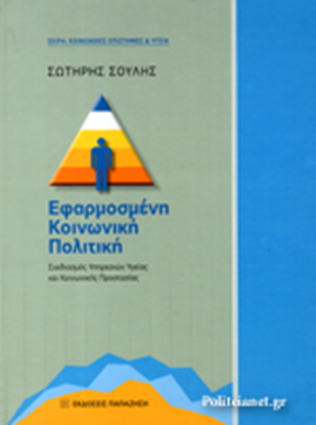 ΕφαρμοσμένηΚοινωνικήΠολιτική
Απολεσθέντα έτη ζωής (Years Life Lost - YLL)
Αντικατοπτρίζει τη βαρύτητα της θνησιμότηας στις μικρές ηλικίες σε σχέση με τις μεγαλύτερες ηλικίες.
Σχέση επιπολασμού και επίπτωσης

Ο επιπολασμός μιας νόσου είναι συνάρτηση τόσο της επίπτωσης όσο και της χρονικής διάρκειας της νόσου αυτής.
Επιπολασμός = επίπτωση x μέση διάρκεια

Αυτή η σχέση δείχνει πως δύο νοσήματα που έχουν την ίδια επίπτωση μπορεί να έχουν πολύ διαφορετικό επιπολασμό αν η μέση διάρκεια του ενός είναι πολύ μεγαλύτερη από του άλλου.

Π.χ. Χρόνια – Οξεία λευχαιμία
Άσκηση 1Δίνεται ο παρακάτω πίνακας 10 μαθητών ενός σχολείου στο οποίο εμφανίστηκε έξαρση γρίπης Η1Ν1:
Να υπολογίσετε και να ερμηνεύσετε το λόγο του φύλου, το ποσοστό των μαθητών ηλικίας άνω των 10 ετών, το ποσοστό των ασθενών μαθητών που νοσηλεύτηκε και το λόγο εμβολιασμένων προς μη εμβολιασμένους μαθητές.
Άσκηση 2
Τη χρονική περίοδο 1970-75 συμμετείχαν σε μία έρευνα 7.381 άτομα ηλικίας 40-77 χρονών. Τη στιγμή της εγγραφής καταγράφηκε αν ήταν διαβητικοί ή όχι. Τη χρονική περίοδο 1980-85 καταγράφηκε αν είχαν πεθάνοι ή όχι.
Ποιο είναι το ποσοστό των διαβητικών αντρών;
Ποιο είναι το ποσοστό των διαβητικών ατόμων;
Ποιο είναι το ποσοστό των θανάτων στους άντρες;
Ποιος είναι ο λόγος των μη διαβητικών αντρών προς τους διαβητικούς άντρες;
Ποιος είναι ο λόγος των διαβητικών προς τους μη διαβητικούς;
Άσκηση 2
Άσκηση 3
Μία πόλη 4.000.000 κατοίκων έχει 500 κλινικές. Οι άντρες αποτελούν το 45% και οι γυναίκες το 55% του πληθυσμού. Η ηλικιακή κατανομή των κατοίκων είναι:




Να βρεθεί ο λόγος των κλινικών ανά κάτοικο (σταθερά 10.000). 
Να βρεθεί ο λόγος των κατοίκων ανά κλινική.
Να βρεθεί ο λόγος του φύλου (σταθερά 100).
Να βρεθεί ο λόγος εξάρτησης των νέων.
Να βρεθεί ο λόγος εξάρτησης των ηλικιωμέων.
Να βρεθεί ο συνολικός λόγος εξάρτησης.
Άσκηση 4
Να βρεθούν:
Ο αδρός δείκτης θνησιμότητας
O δείκτης θνησιμότητας από ατυχήματα
O δείκτης θνησιμότητας των αντρών
Ο δείκτης θνησιμότητας ατόμων ηλικίας 25-34
Ο δείκτης θνησιμότητας από ατυχήματα των αντρών
Ο δείκτης θνησιμότητας από ατυχήματα αντρών ηλικίας 25-34